VREDNOTE 
POSLOVNIH VODITELJEV
PODVIG. Mi danes. Mi jutri. Mi vsi skupaj. Združenje Manager, januar 2024
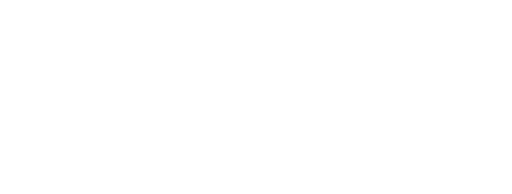 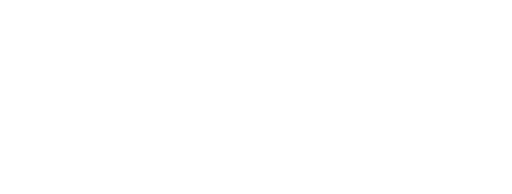 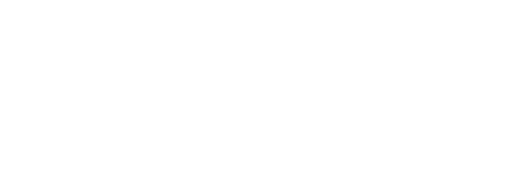 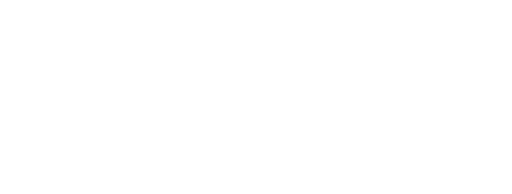 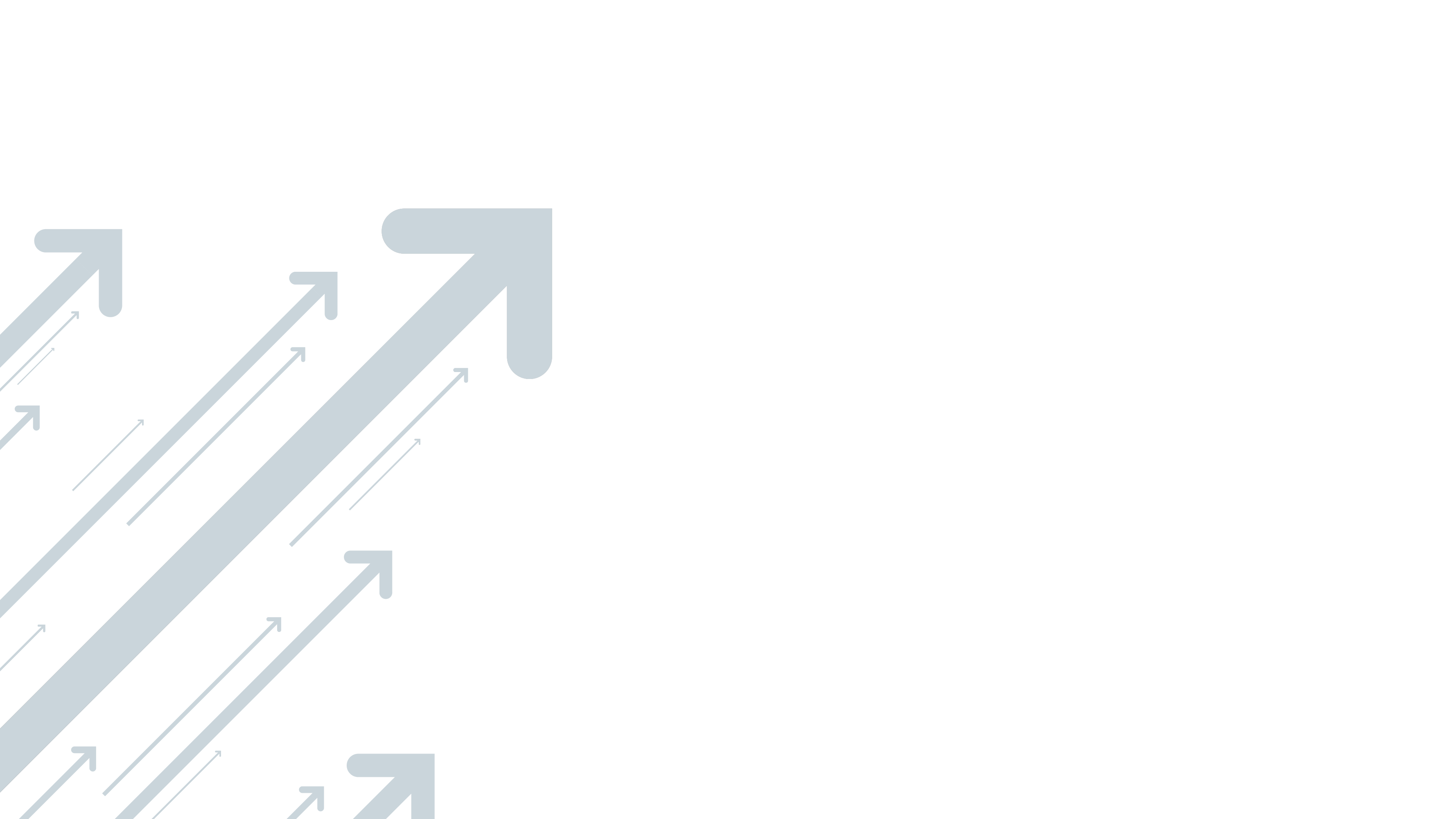 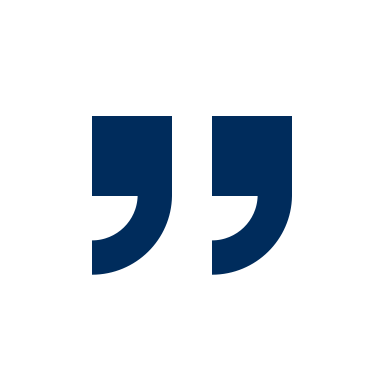 „V Združenju Manager smo v ogledalu najprej pogledali sebe. Ugotovili smo, da se moramo mi sami najprej transformirati, šele potem lahko na to pot povabimo druge. Ne zato, ker bi se nam morali pridružiti, ampak, ker – v to resnično verjamem – bodo sami želeli.“

Dr. Iztok Seljak, predsednik Združenja Manager
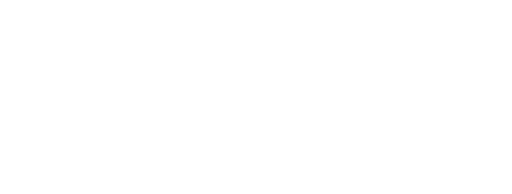 Razvijamo zdravo samopodobo, ki nam omogoča odločno in učinkovito uresničevanje ambicioznih ciljev. 
Zaupamo v naše sposobnosti in v sposobnosti drugih.  
Sprejemamo odločitve in argumentirano utemeljujemo naša stališča.
Soustvarjamo spremembe in jih sprejemamo kot priložnosti za razvoj.
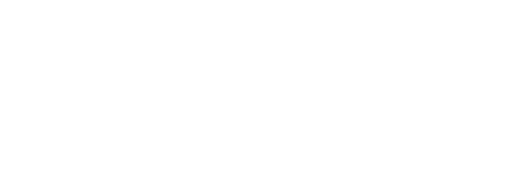 Osredotočeni smo na drzne in nadpovprečne cilje za skupni razvoj in napredek. 
Vodimo z vizionarskim pogledom v prihodnost. 
Smo strastni v postavljanju in doseganju visokih ciljev.
Navdušujemo in opogumljamo ljudi okrog sebe.
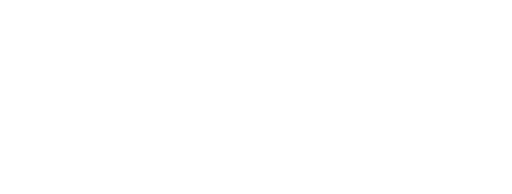 Sprejemamo pravične odločitve v dobro vseh in nosimo odgovornost za njihove posledice.  
Dobrobit širše skupnosti je v jedru naših ravnanj. 
Delujemo transparentno, dosledno in z visoko stopnjo etike.
Sprejemamo obveznosti in posledice, ki izhajajo iz naših odločitev in ravnanj.
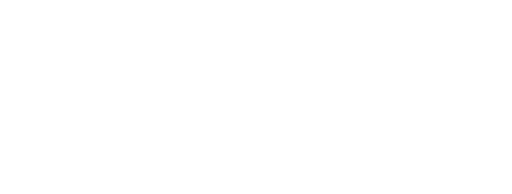 Zaupamo si in se spoštujemo, opredeljujemo in uresničujemo skupne cilje in namene. 
Vzpostavljamo kakovostne medosebne odnose.
Presegamo individualne interese in poglede in se osredotočamo na dobrobit skupnosti.
Skupaj ustvarjamo novo vrednost.
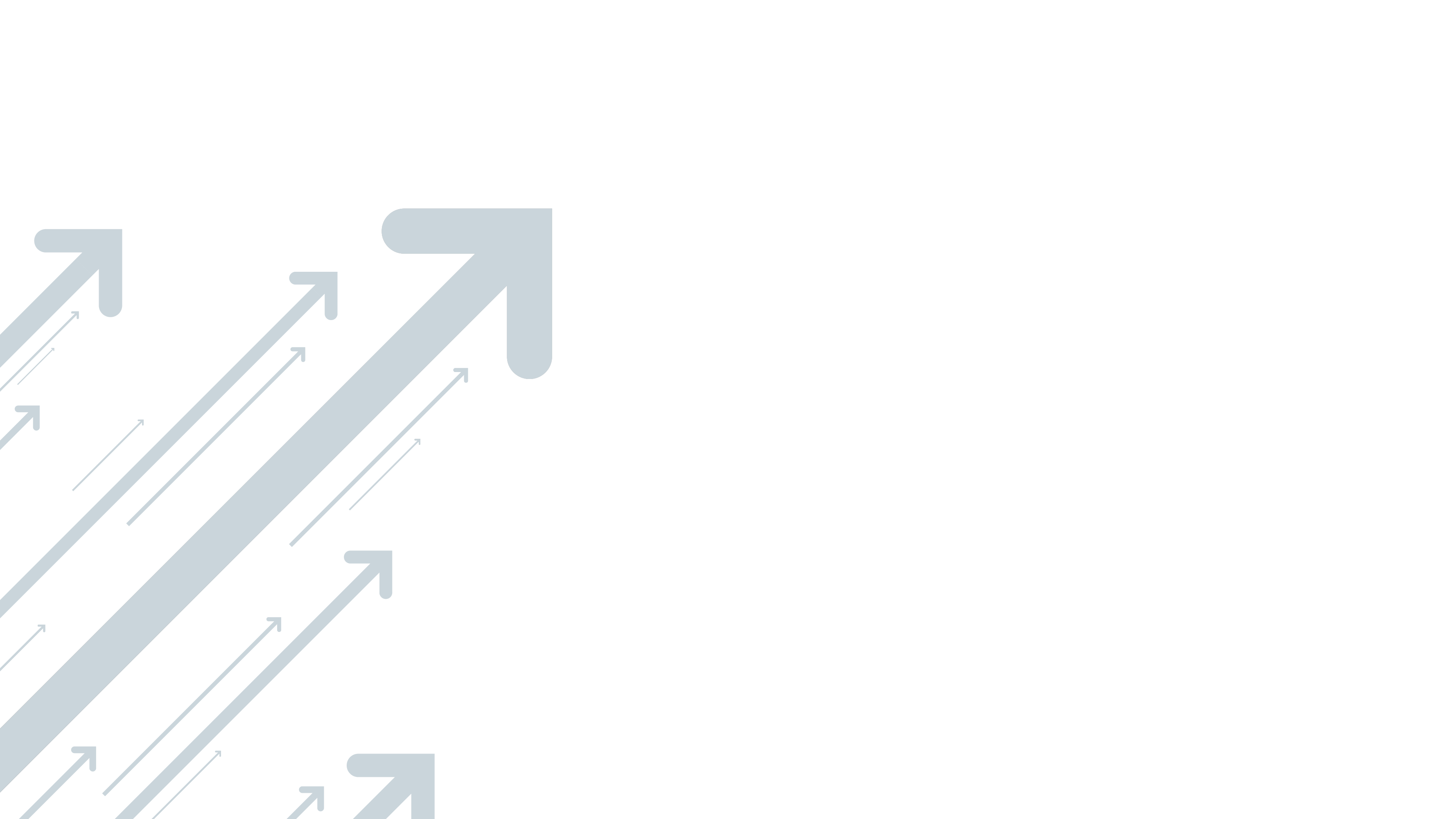 Vrednote poslovnih voditeljev so namenjene uresničevanju PODVIGA: Mi danes. Mi jutri. Mi vsi skupaj.  
Prepoznane in ubesedene so v sodelovanju preko 130 članic in članov Združenja Manager v obdobju april 2023 – januar 2024.

Več: www.zdruzenje-manager.si
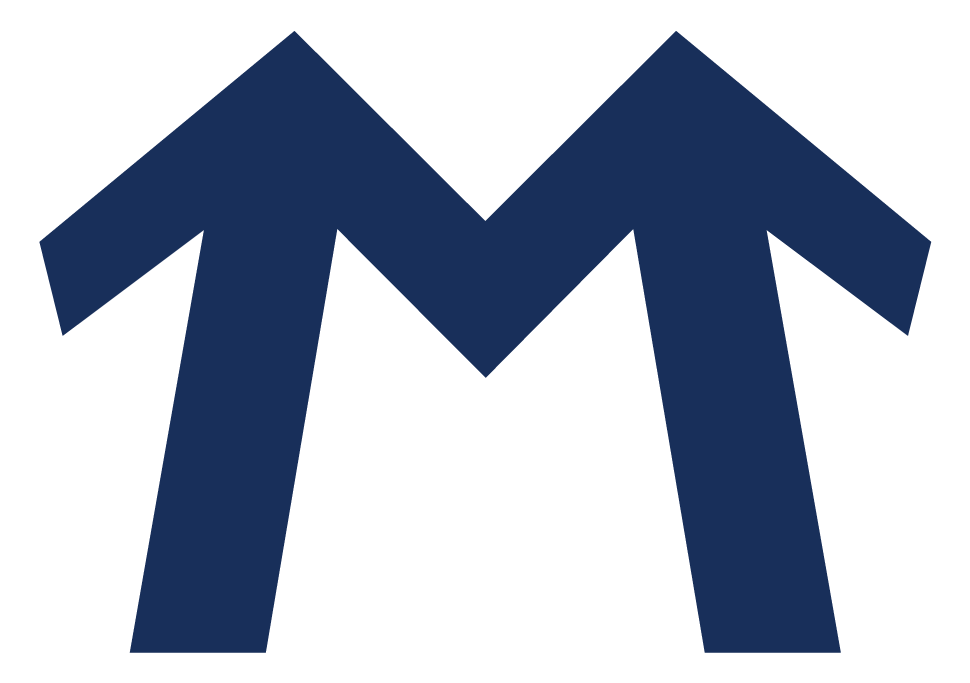